2021年06月06日
主日崇拜

教会聚会

中文主日學：每周日上午  9:00 , 教室2142
       中文崇拜：每周日上午 10:30 , Baskin Chapel
  生命團契: 每周五晚上  6:30 , 教室2103
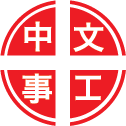 Matthew 馬太福音
20:25-28
25 耶稣叫了他们来，说，你们知道外邦人有君王为主治理他们，有大臣操权管束他们。
26 只是在你们中间不可这样。你们中间谁愿为大，就必作你们的用人。

25 Jesus called them together and said, "You know that the rulers of the Gentiles lord it over them, and their high officials exercise authority over them.
26 Not so with you. Instead, whoever wants to become great among you must be your servant,
27 谁愿为首，就必作你们的仆人。
28 正如人子来，不是要受人的服事，乃是要服事人。并且要舍命，作多人的赎价。

27 and whoever wants to be first must be your slave--
28 just as the Son of Man did not come to be served, but to serve, and to give his life as a ransom for many."
祈禱
Prayer
如鹿切慕溪水
66, As the Deer
我要顺服
I Will Obey
Philippians 腓立比書
2:1-11
1 所以在基督里若有什么劝勉，爱心有什么安慰，圣灵有什么交通，心中有什么慈悲怜悯，
2 你们就要意念相同，爱心相同，有一样的心思，有一样的意念，使我的喜乐可以满足。

1 If you have any encouragement from being united with Christ, if any comfort from his love, if any fellowship with the Spirit, if any tenderness and compassion,
2 then make my joy complete by being like-minded, having the same love, being one in spirit and purpose.
3 凡事不可结党，不可贪图虚浮的荣耀。只要存心谦卑，各人看别人比自己强。
4 各人不要单顾自己的事，也要顾别人的事。

3 Do nothing out of selfish ambition or vain conceit, but in humility consider others better than yourselves.
4 Each of you should look not only to your own interests, but also to the interests of others.
5 你们当以基督耶稣的心为心。
6 他本有神的形像，不以自己与神同等为强夺的。

5 Your attitude should be the same as that of Christ Jesus:
6 Who, being in very nature God, did not consider equality with God something to be grasped,
7 反倒虚己，取了奴仆的形像，成为人的样式。
8 既有人的样子，就自己卑微，存心顺服，以至于死，且死在十字架上。

7 but made himself nothing, taking the very nature of a servant, being made in human likeness.
8 And being found in appearance as a man, he humbled himself and became obedient to death-- even death on a cross!
9 所以神将他升为至高，又赐给他那超乎万名之上的名，
10 叫一切在天上的，地上的，和地底下的，因耶稣的名，无不屈膝，

9 Therefore God exalted him to the highest place and gave him the name that is above every name,
10 that at the name of Jesus every knee should bow, in heaven and on earth and under the earth,
11 无不口称耶稣基督为主，使荣耀归与父神。

11 and every tongue confess that Jesus Christ is Lord, to the glory of God the Father.
今日證道

当以基督耶稣的心为心

The Jesus Attitude

Scott Harris
在基督裡
In Christ Alone
彼此問安
Greeting of Peace
報 告
Announcements
BBC 中文事工通知
奉獻祈禱
Offertory Prayer
奉  獻 Offering
不要為自己積儹財寶在地上、地上有蟲子咬、能鏽壞、也有賊挖窟窿來偷．
只要積儹財寶在天上、天上沒有蟲子咬、不能鏽壞、也沒有賊挖窟窿來偷．
因為你的財寶在那裡、你的心也在那裡。
- 马太福音 6:19-21

Do not store up for yourselves treasures on earth, where moth and rust destroy, and where thieves break in and steal.
But store up for yourselves treasures in heaven, where moth and rust do not destroy, and where thieves do not break in and steal.
For where your treasure is, there your heart will be also.
- Matthew 6:19-21
默 祷
Prayerful Meditation